Kaitiakitanga 
with Tame Malcolm
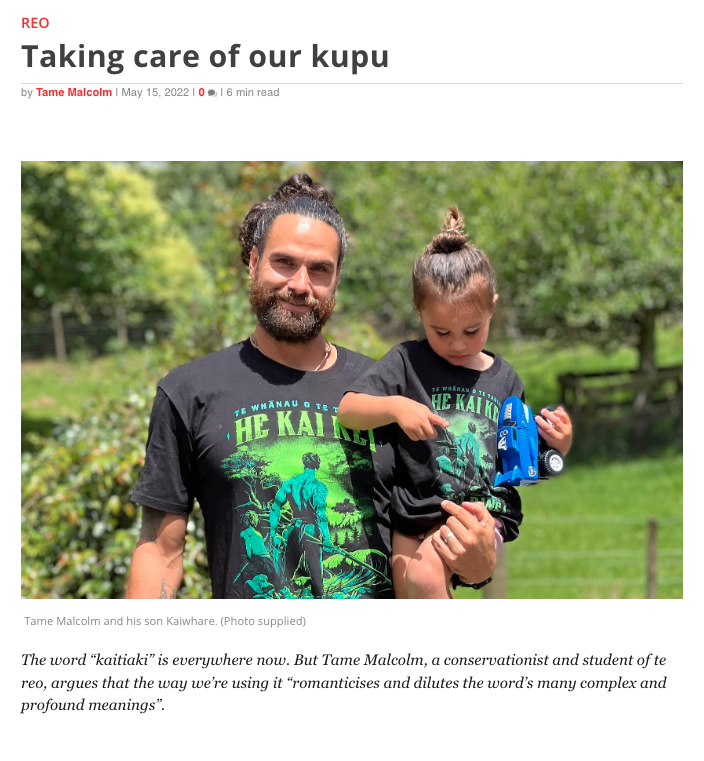 Screengrab from https://e-tangata.co.nz/reo/taking-care-of-our-kupu/ and photograph © Tame Malcolm
4–4:45 pm Thursday 2 June
© Copyright. Science Learning Hub – Pokapū Akoranga Pūtaiao The University of Waikato Te Whare Wananga o Waikato.
All Rights Reserved | www.sciencelearn.org.nz. All images are copyrighted. For further information, please refer to enquiries@sciencelearn.org.nz
The Science Learning Hub
A trustworthy online resource – produced by educators and scientists
Based on world-class New Zealand science research
Supported by learning activities, information about the key science ideas and concepts, multimedia tools and other resources
Written for New Zealand teachers and students
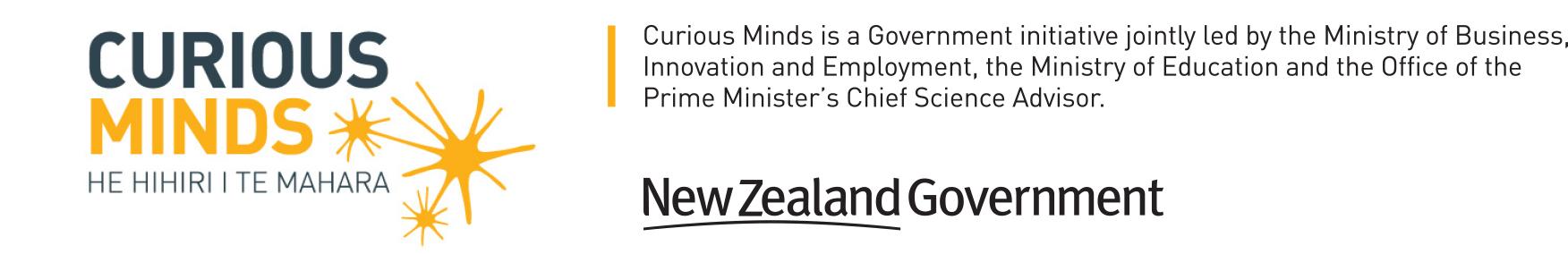 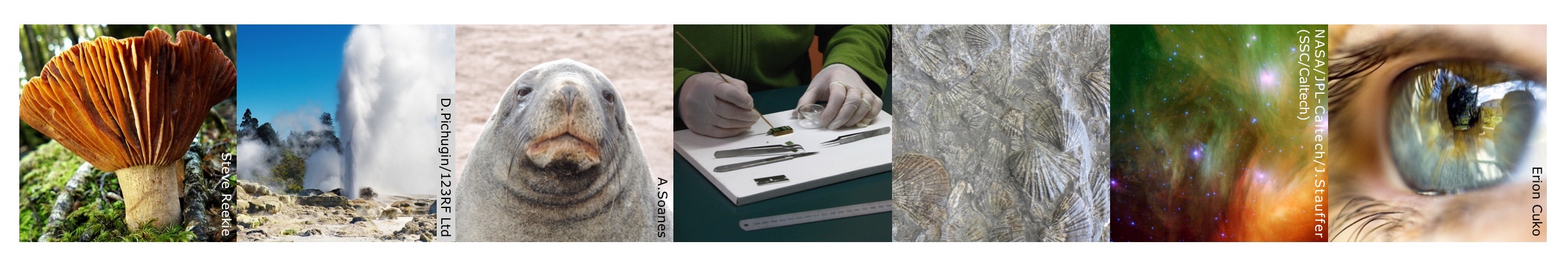 [Speaker Notes: The Science Learning Hub is funded by the New Zealand government – MBIE Ministry of Business, Innovation and Employment – under the Curious Minds fund.]
Index
© Copyright. The University of Waikato Te Whare Wananga o Waikato l Science Learning Hub – Pokapū Akoranga Pūtaiao. All Rights Reserved
All images are copyrighted. For further information, please refer to enquiries@sciencelearn.org.nz.
Purpose
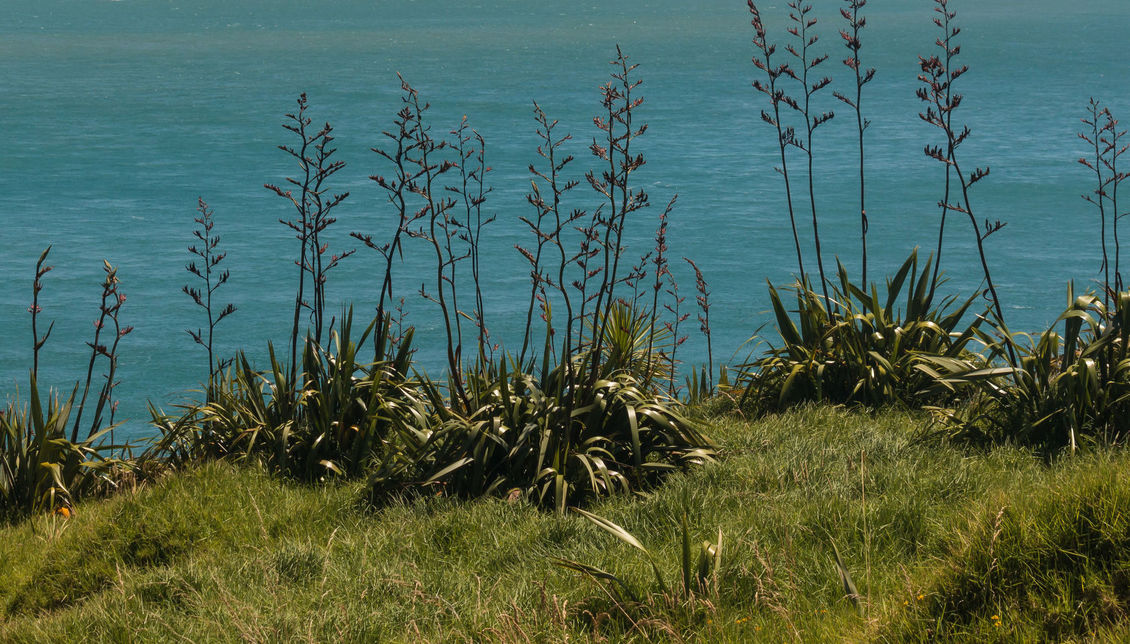 To develop our understanding of kaitiakitanga
To share pūrākau connected to kaitiakitanga
To inspire you to reflect on your inclusion of this concept in your teaching
Rights: Pstedrak, 123RF Ltd
© Copyright. Science Learning Hub – Pokapū Akoranga Pūtaiao The University of Waikato Te Whare Wananga o Waikato.
All Rights Reserved | www.sciencelearn.org.nz. All images are copyrighted. For further information, please refer to enquiries@sciencelearn.org.nz
[Speaker Notes: https://www.sciencelearn.org.nz/images/3308-harakeke-for-stream-restoration]
Tame Malcolm
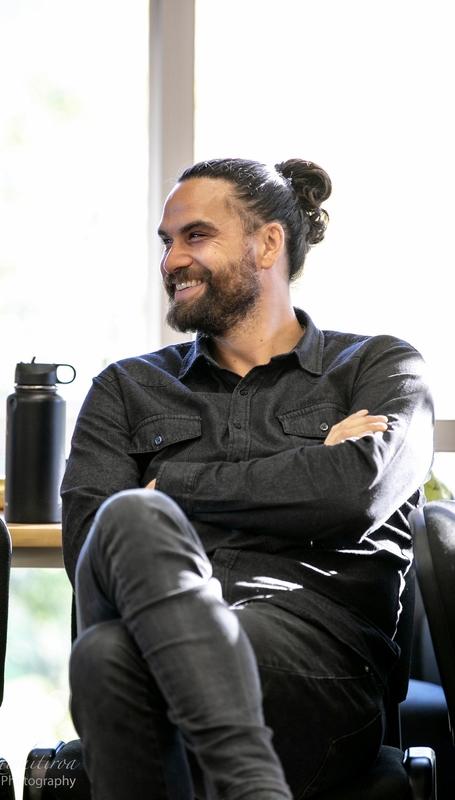 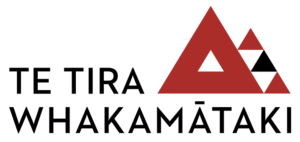 Rights: Te Rawhitiroa Photography
© Copyright. Science Learning Hub – Pokapū Akoranga Pūtaiao The University of Waikato Te Whare Wananga o Waikato.
All Rights Reserved | www.sciencelearn.org.nz. All images are copyrighted. For further information, please refer to enquiries@sciencelearn.org.nz
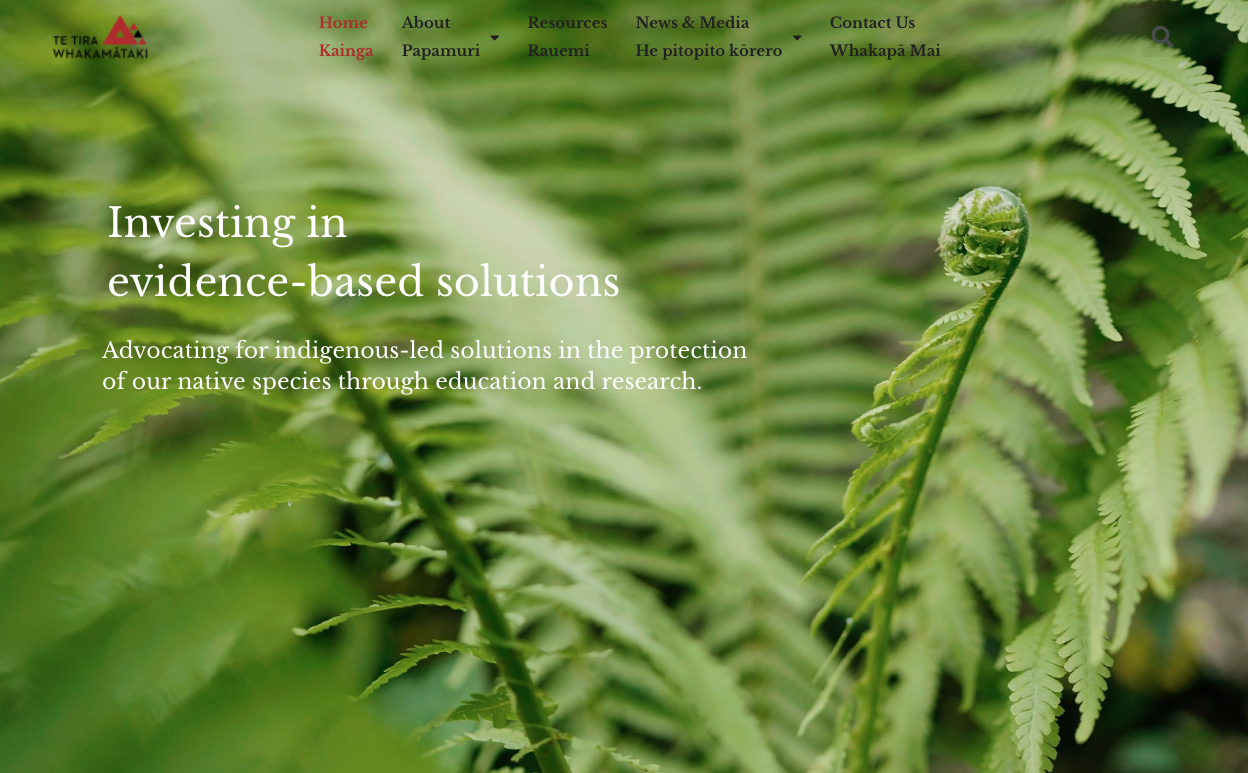 https://ttw.nz/
© Copyright. Science Learning Hub – Pokapū Akoranga Pūtaiao The University of Waikato Te Whare Wananga o Waikato.
All Rights Reserved | www.sciencelearn.org.nz. All images are copyrighted. For further information, please refer to enquiries@sciencelearn.org.nz
Kaitiaki
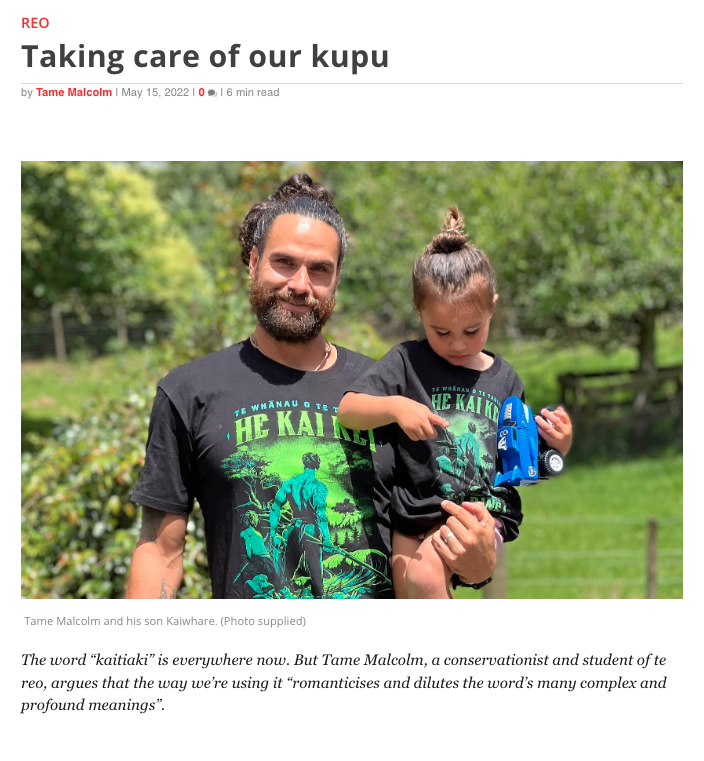 Screengrab from https://e-tangata.co.nz/reo/taking-care-of-our-kupu/ and photograph © Tame Malcolm
© Copyright. Science Learning Hub – Pokapū Akoranga Pūtaiao The University of Waikato Te Whare Wananga o Waikato.
All Rights Reserved | www.sciencelearn.org.nz. All images are copyrighted. For further information, please refer to enquiries@sciencelearn.org.nz
Pūrākau
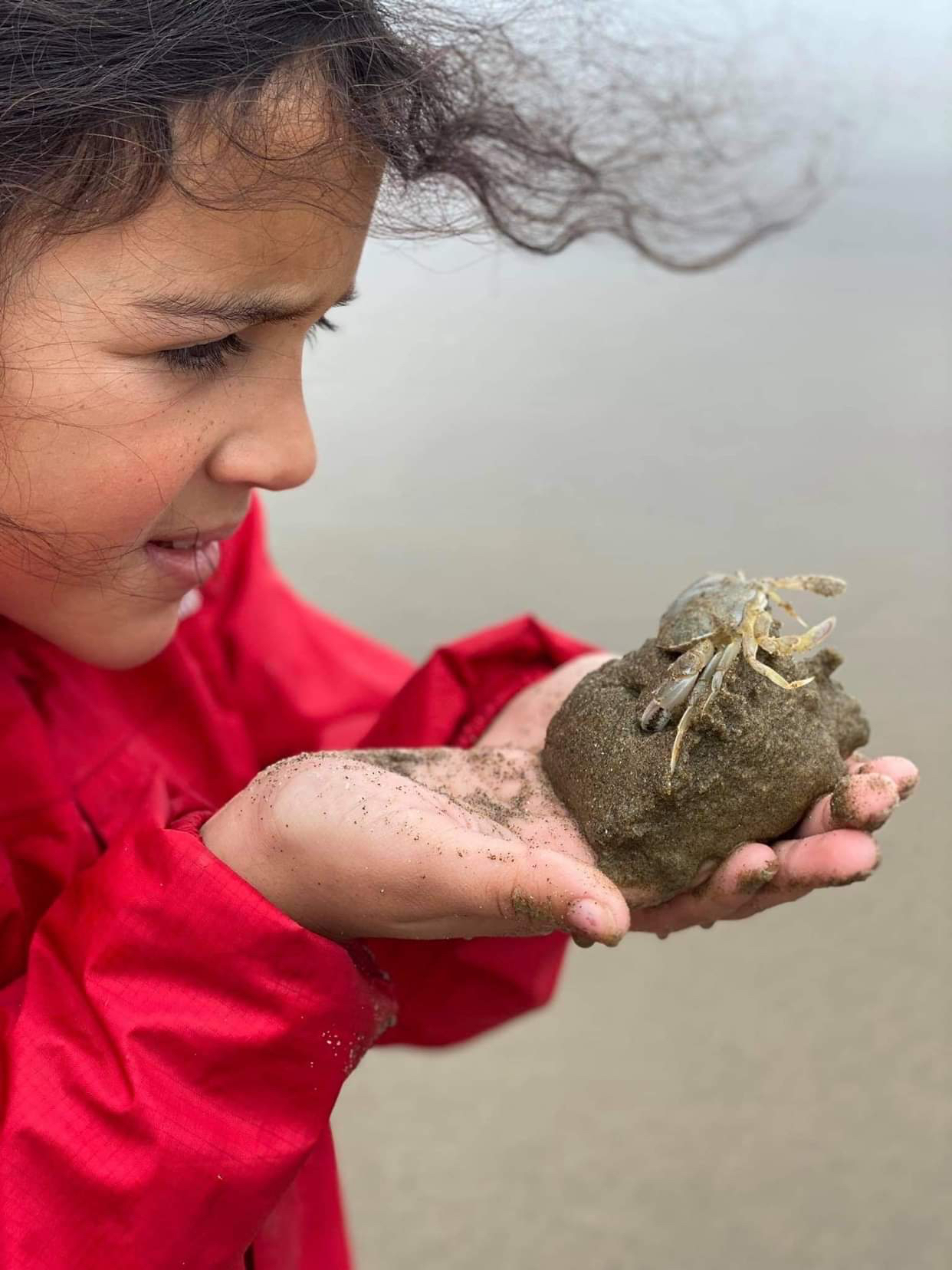 Copyright S.C. Lucich
© Copyright. Science Learning Hub – Pokapū Akoranga Pūtaiao The University of Waikato Te Whare Wananga o Waikato.
All Rights Reserved | www.sciencelearn.org.nz. All images are copyrighted. For further information, please refer to enquiries@sciencelearn.org.nz
Pūrākau
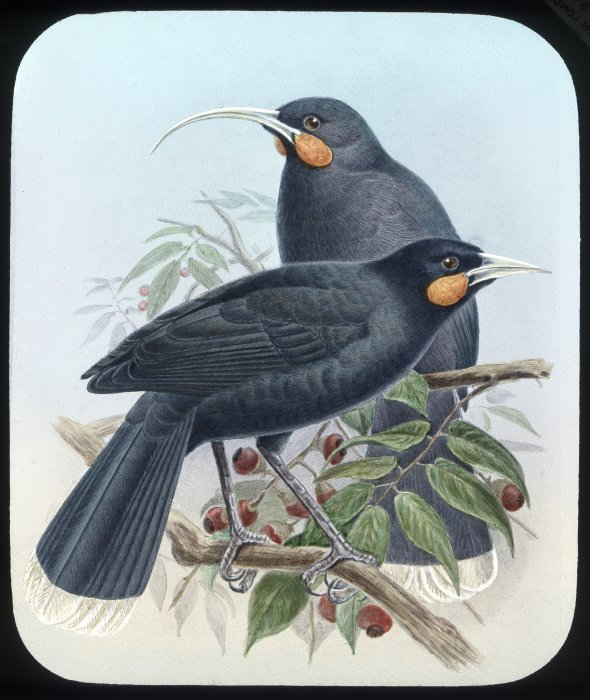 Rights: Huia birds, male and female. Harris, Esme, fl 1980-1981:Photographs. Ref: PA11-046-11. Alexander Turnbull Library, Wellington, New Zealand. /records/23081750
© Copyright. Science Learning Hub – Pokapū Akoranga Pūtaiao The University of Waikato Te Whare Wananga o Waikato.
All Rights Reserved | www.sciencelearn.org.nz. All images are copyrighted. For further information, please refer to enquiries@sciencelearn.org.nz
[Speaker Notes: https://www.sciencelearn.org.nz/images/3655-the-extinct-huia]
Pūrākau
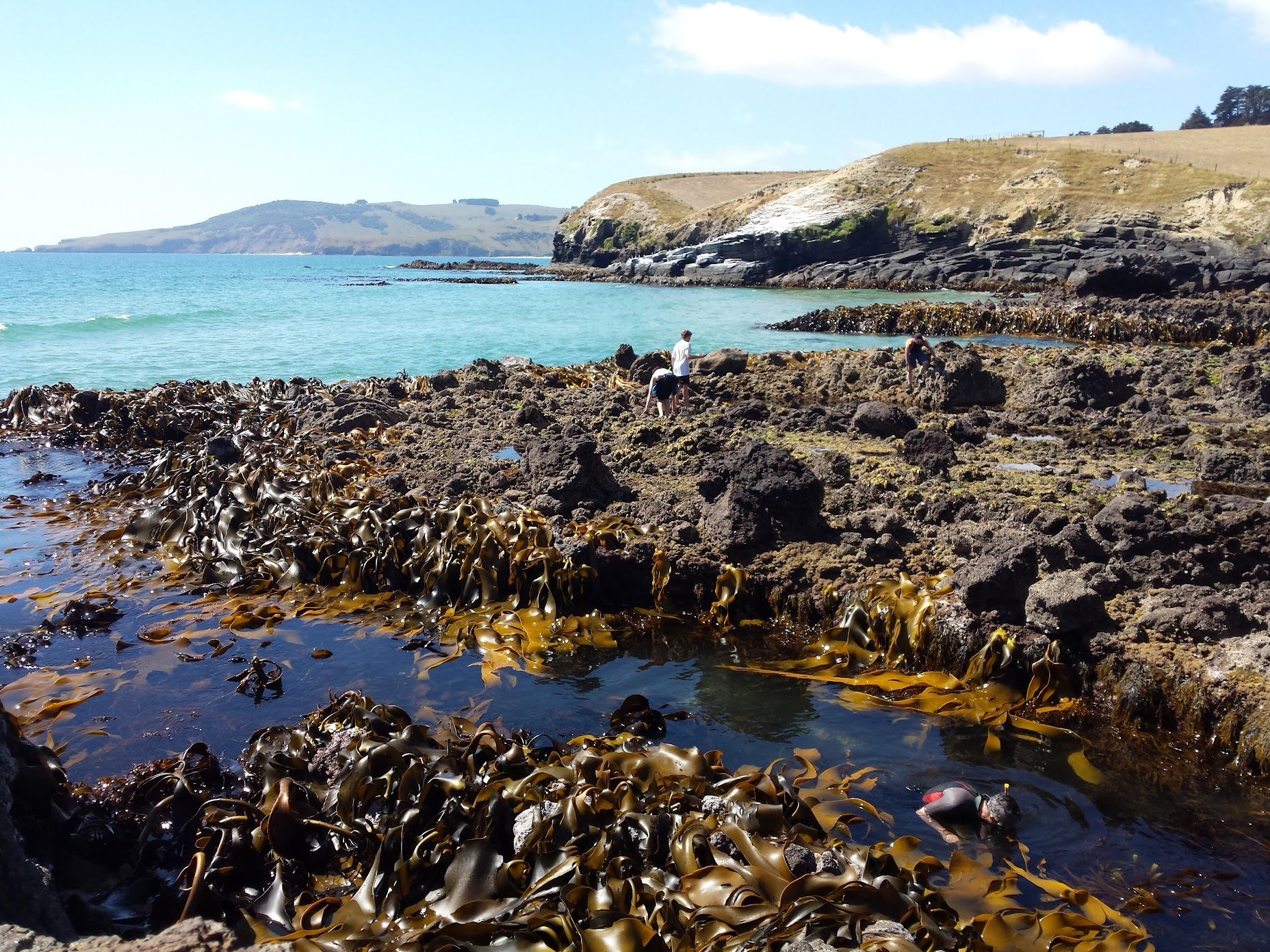 Private collection
© Copyright. Science Learning Hub – Pokapū Akoranga Pūtaiao The University of Waikato Te Whare Wananga o Waikato.
All Rights Reserved | www.sciencelearn.org.nz. All images are copyrighted. For further information, please refer to enquiries@sciencelearn.org.nz
Pūrākau
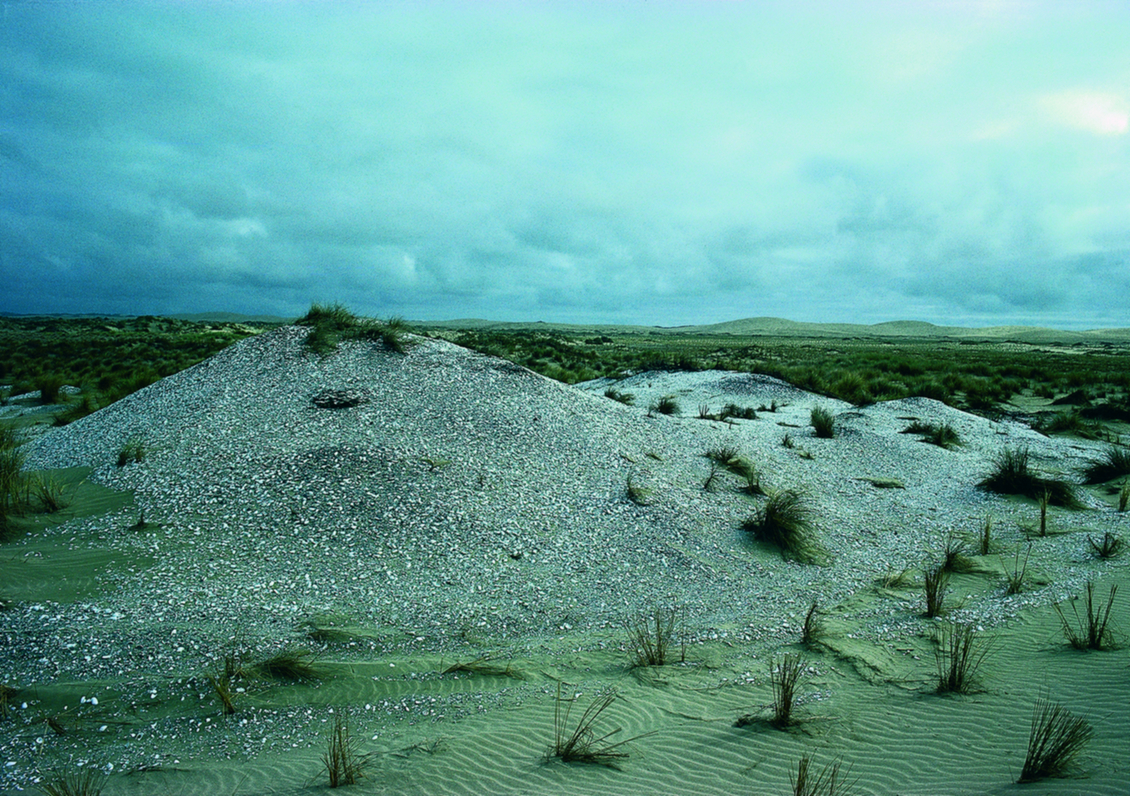 Rights: New Zealand Historic Places Trust
© Copyright. Science Learning Hub – Pokapū Akoranga Pūtaiao The University of Waikato Te Whare Wananga o Waikato.
All Rights Reserved | www.sciencelearn.org.nz. All images are copyrighted. For further information, please refer to enquiries@sciencelearn.org.nz
[Speaker Notes: https://www.sciencelearn.org.nz/images/1774-midden]
Pūrākau
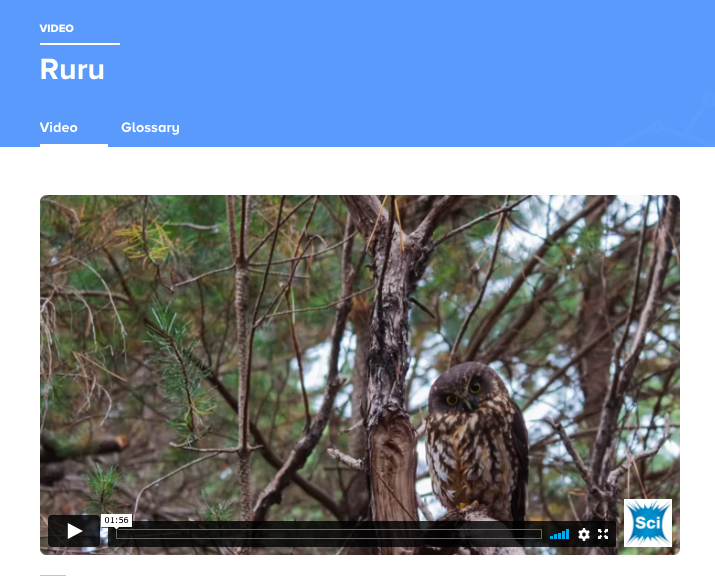 Screengrab from video footage, Nick Bradsworth.
© Copyright. Science Learning Hub – Pokapū Akoranga Pūtaiao The University of Waikato Te Whare Wananga o Waikato.
All Rights Reserved | www.sciencelearn.org.nz. All images are copyrighted. For further information, please refer to enquiries@sciencelearn.org.nz
[Speaker Notes: https://www.sciencelearn.org.nz/videos/2020-ruru]
Pūrākau
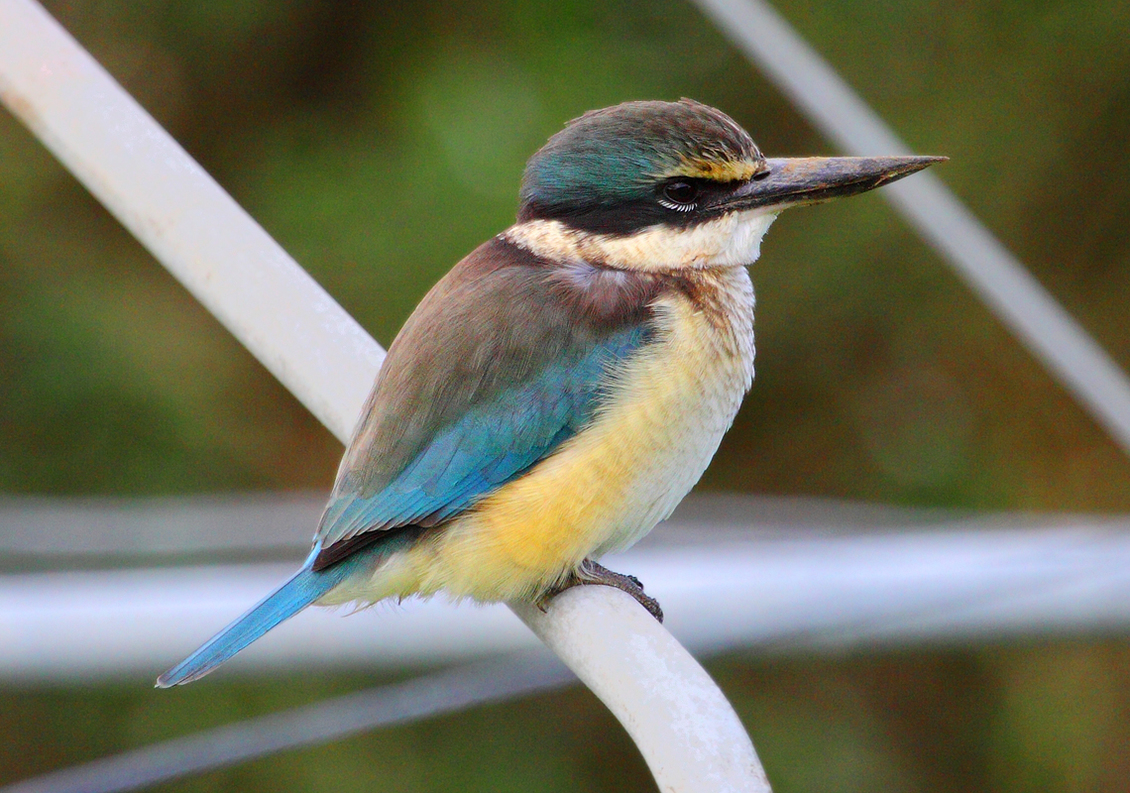 Rights: Dave Young, CC BY 2.0
© Copyright. Science Learning Hub – Pokapū Akoranga Pūtaiao The University of Waikato Te Whare Wananga o Waikato.
All Rights Reserved | www.sciencelearn.org.nz. All images are copyrighted. For further information, please refer to enquiries@sciencelearn.org.nz
[Speaker Notes: https://www.sciencelearn.org.nz/videos/2020-ruru]
Pūrākau
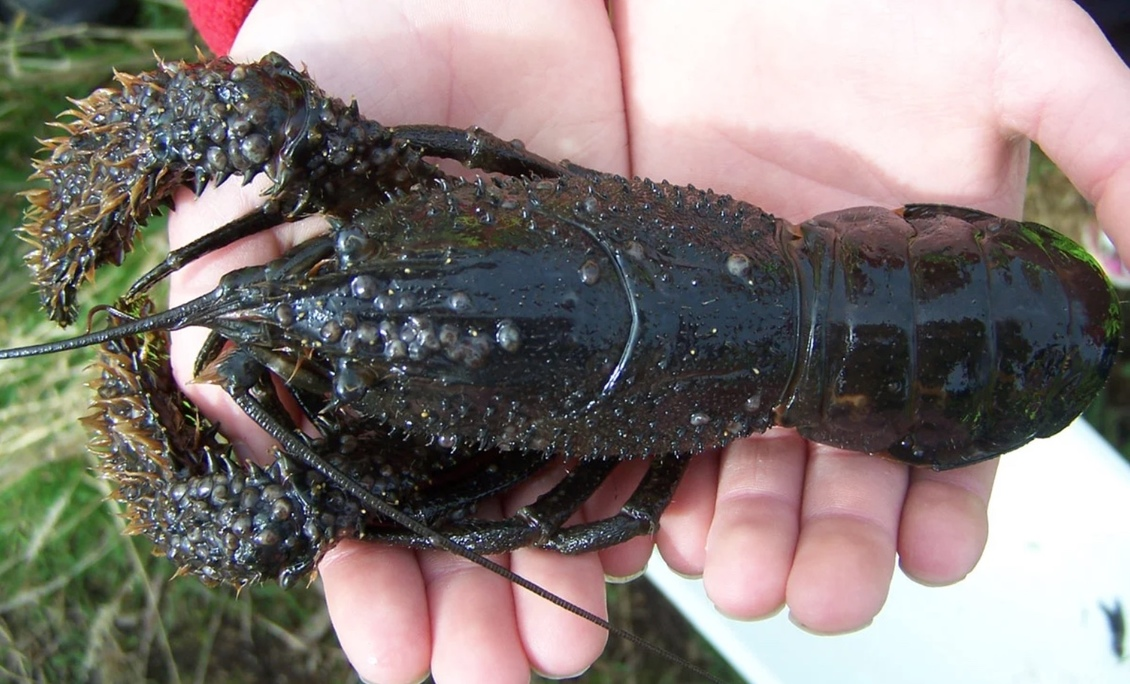 Rights: DOC, CC BY 4.0
© Copyright. Science Learning Hub – Pokapū Akoranga Pūtaiao The University of Waikato Te Whare Wananga o Waikato.
All Rights Reserved | www.sciencelearn.org.nz. All images are copyrighted. For further information, please refer to enquiries@sciencelearn.org.nz
[Speaker Notes: https://www.sciencelearn.org.nz/images/4479-koura]
Karakia
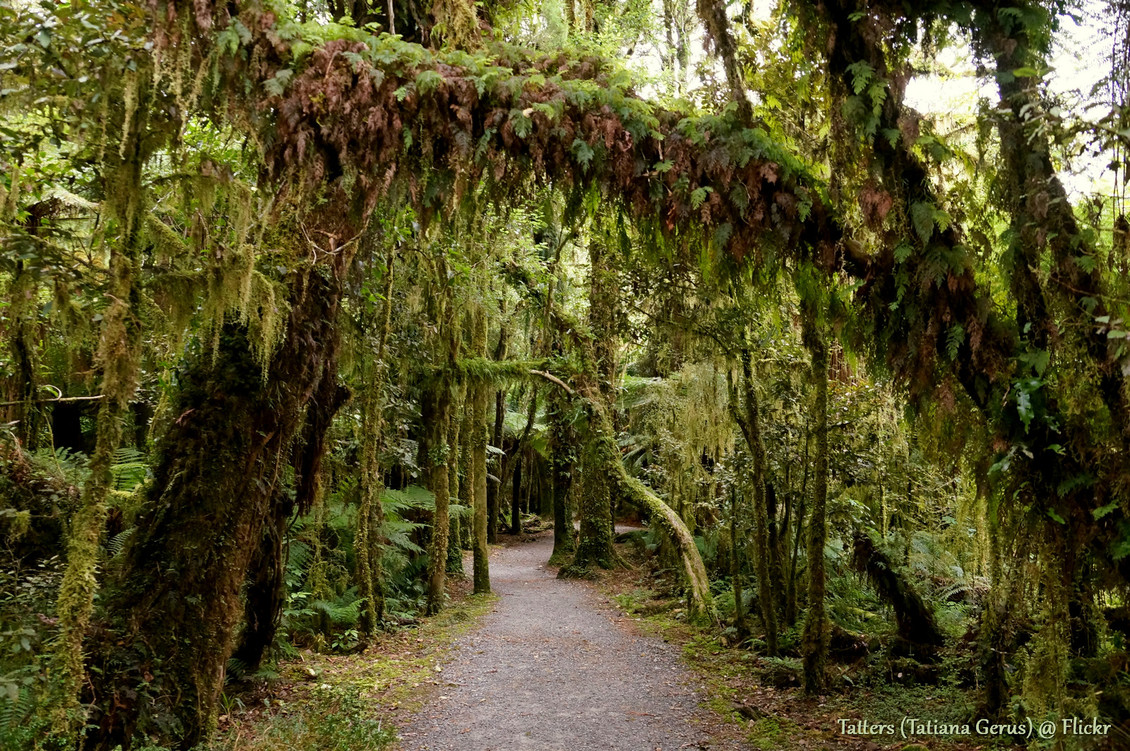 Rights: Tatiana Gerus/Tatters, CC BY-NC-ND 2.0
© Copyright. Science Learning Hub – Pokapū Akoranga Pūtaiao The University of Waikato Te Whare Wananga o Waikato.
All Rights Reserved | www.sciencelearn.org.nz. All images are copyrighted. For further information, please refer to enquiries@sciencelearn.org.nz
[Speaker Notes: https://www.sciencelearn.org.nz/images/1874-lichen-on-forest-trees]
Karakia
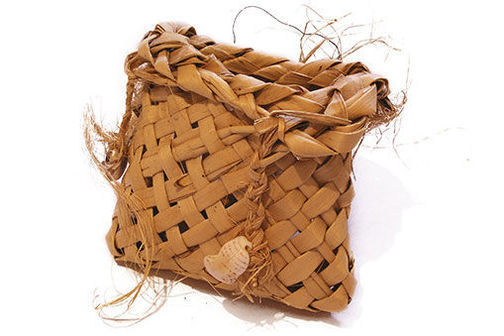 Image licensed through sxc.hu
© Copyright. Science Learning Hub – Pokapū Akoranga Pūtaiao The University of Waikato Te Whare Wananga o Waikato.
All Rights Reserved | www.sciencelearn.org.nz. All images are copyrighted. For further information, please refer to enquiries@sciencelearn.org.nz
[Speaker Notes: https://www.sciencelearn.org.nz/images/2452-kete]
Resources
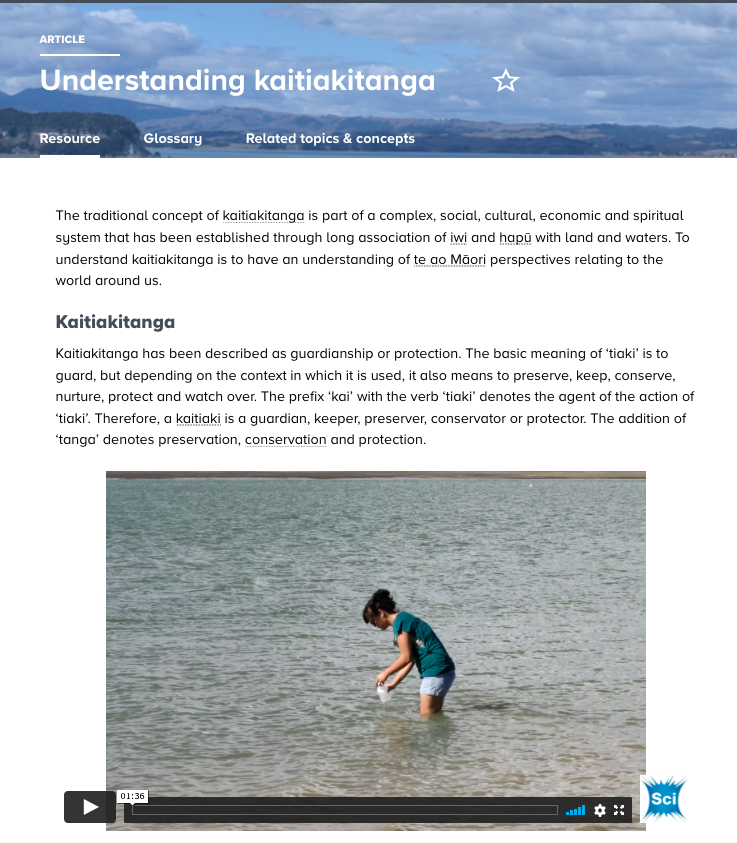 Enviroschools

Research by Dr Kura Paul-Burke and Dr Lesley Rameka 

Pūtātara 

Connected 2020 Level 3 – Kaitiakitanga

Others? Please share.
© Copyright. Science Learning Hub – Pokapū Akoranga Pūtaiao The University of Waikato Te Whare Wananga o Waikato.
All Rights Reserved | www.sciencelearn.org.nz. All images are copyrighted. For further information, please refer to enquiries@sciencelearn.org.nz
[Speaker Notes: https://www.sciencelearn.org.nz/resources/2544-understanding-kaitiakitanga

https://researchcommons.waikato.ac.nz/bitstream/handle/10289/11216/Kaitiakitanga%20-%20FINAL.pdf?sequence=11 
https://enviroschools.org.nz/creating-change/stories/taonga-o-kaitiakitanga/]
Thanks – want to keep in touch?
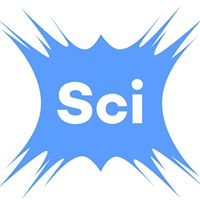 Email us on enquiries@sciencelearn.org.nz 

https://twitter.com/NZScienceLearn

www.facebook.com/nzsciencelearn
 
https://nz.pinterest.com/nzsciencelearn

www.instagram.com/sciencelearninghubnz
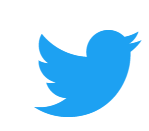 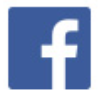 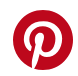 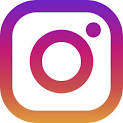 Join us in our discussion channel on Slack (http://slh-talk.slack.com).  
(Any problems accessing Slack, please contact us via our enquiries email, enquiries@sciencelearn.org.nz.)
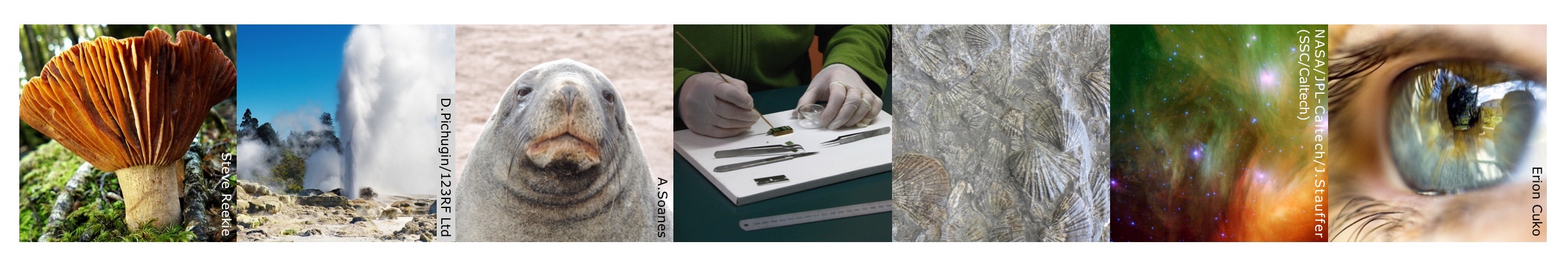 [Speaker Notes: Feedback/more of this?
Certificates]